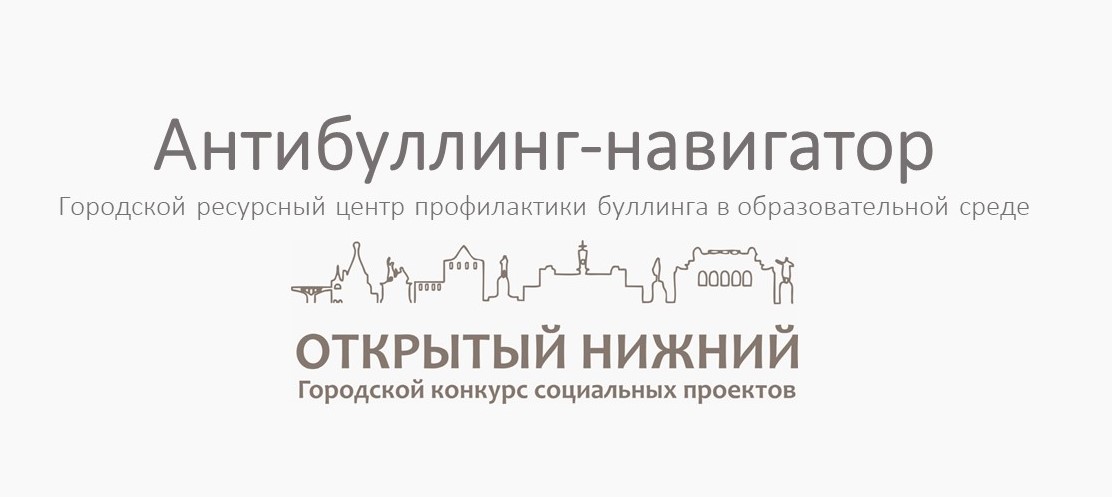 ПроектГородской ресурсный центр профилактики буллинга в образовательной среде “Антибуллинг-навигатор”
Нижегородская областная общественная организация 
«Семейный центр «ЛАДА»
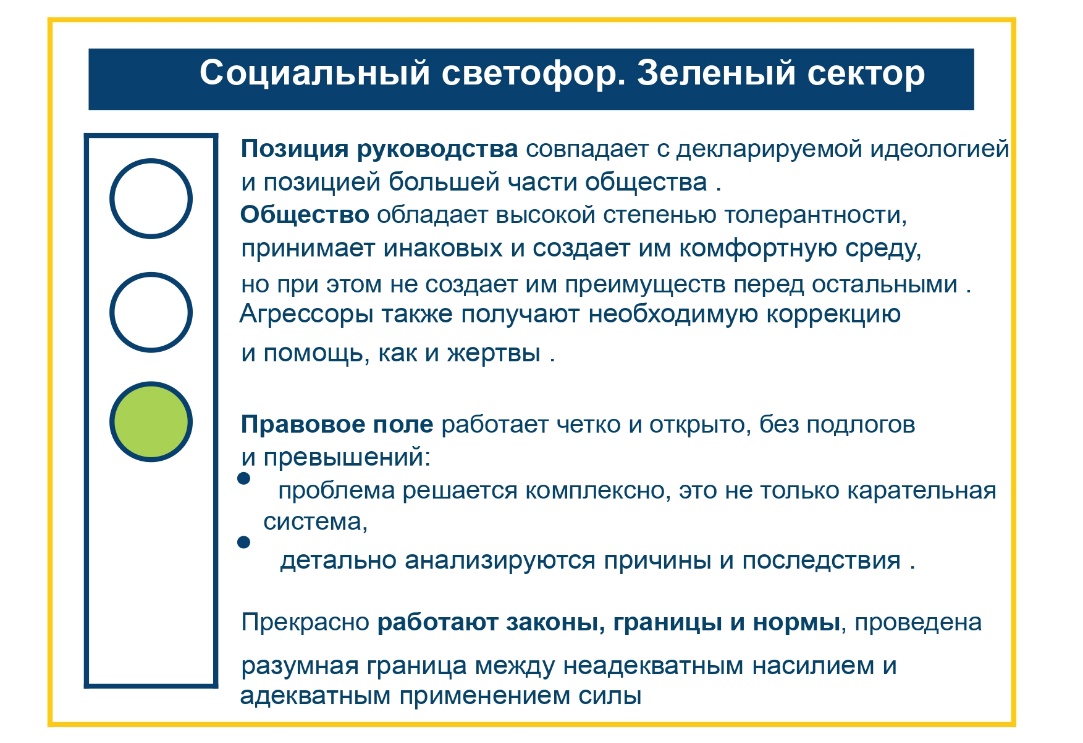 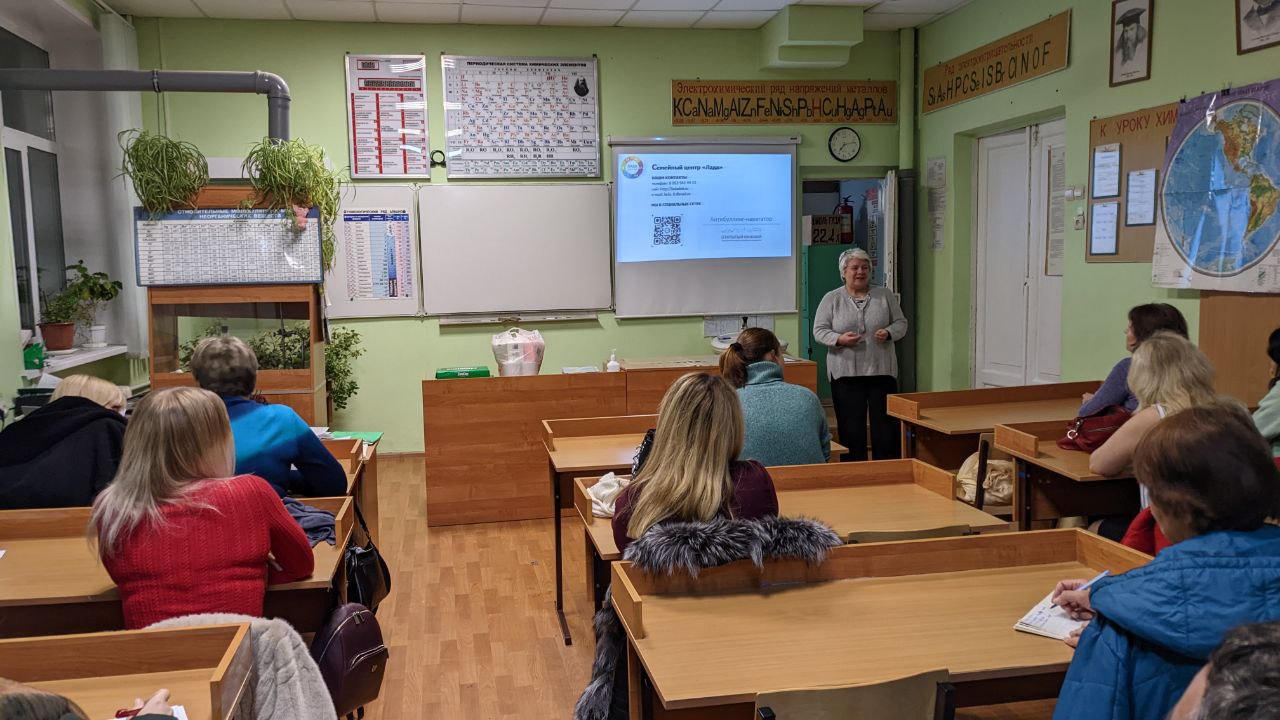 Цель проекта:
снижение рисков возникновения случаев травли 
в образовательных учреждениях Нижнего Новгорода посредством создания ресурсного центра по профилактике буллинга
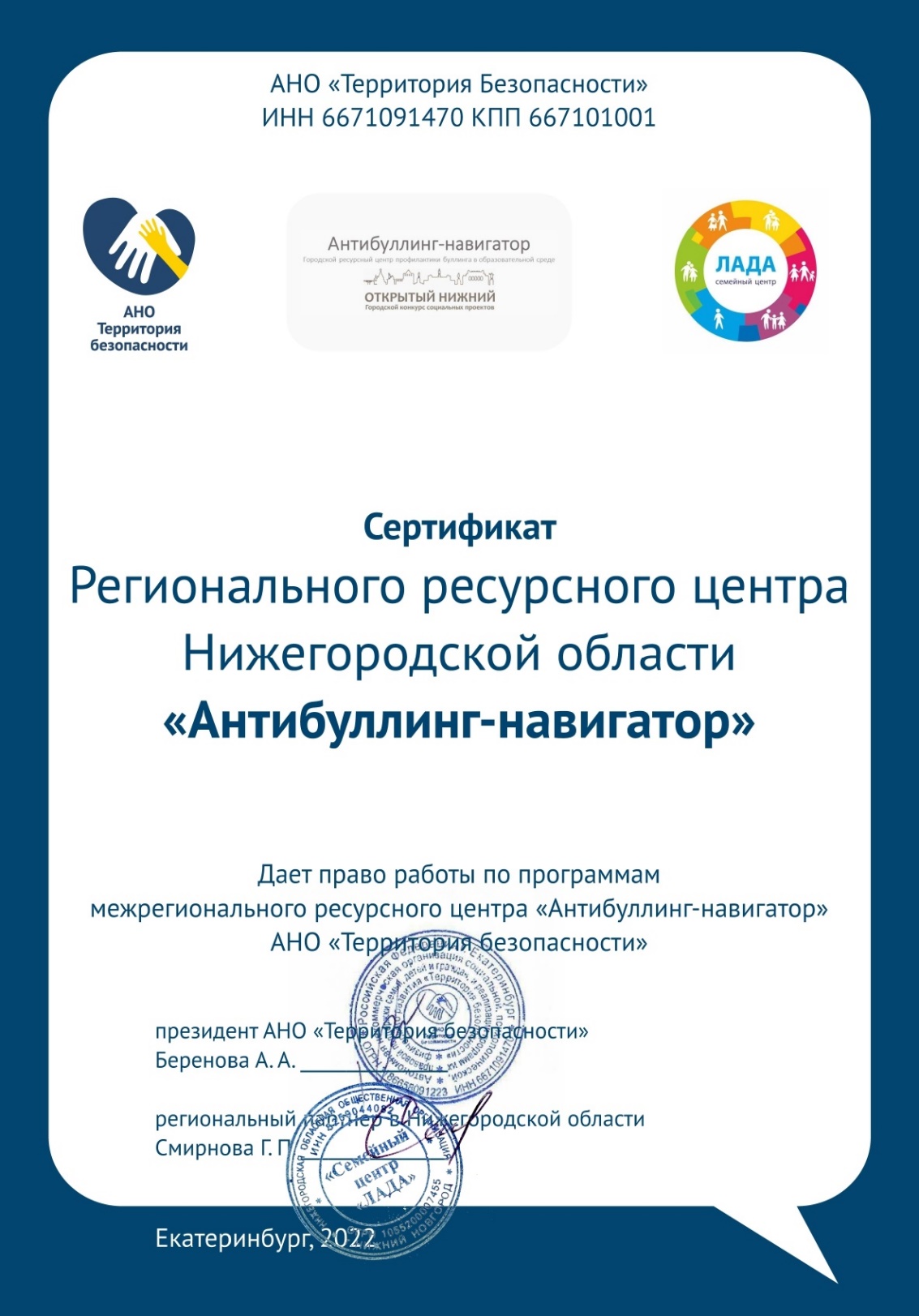 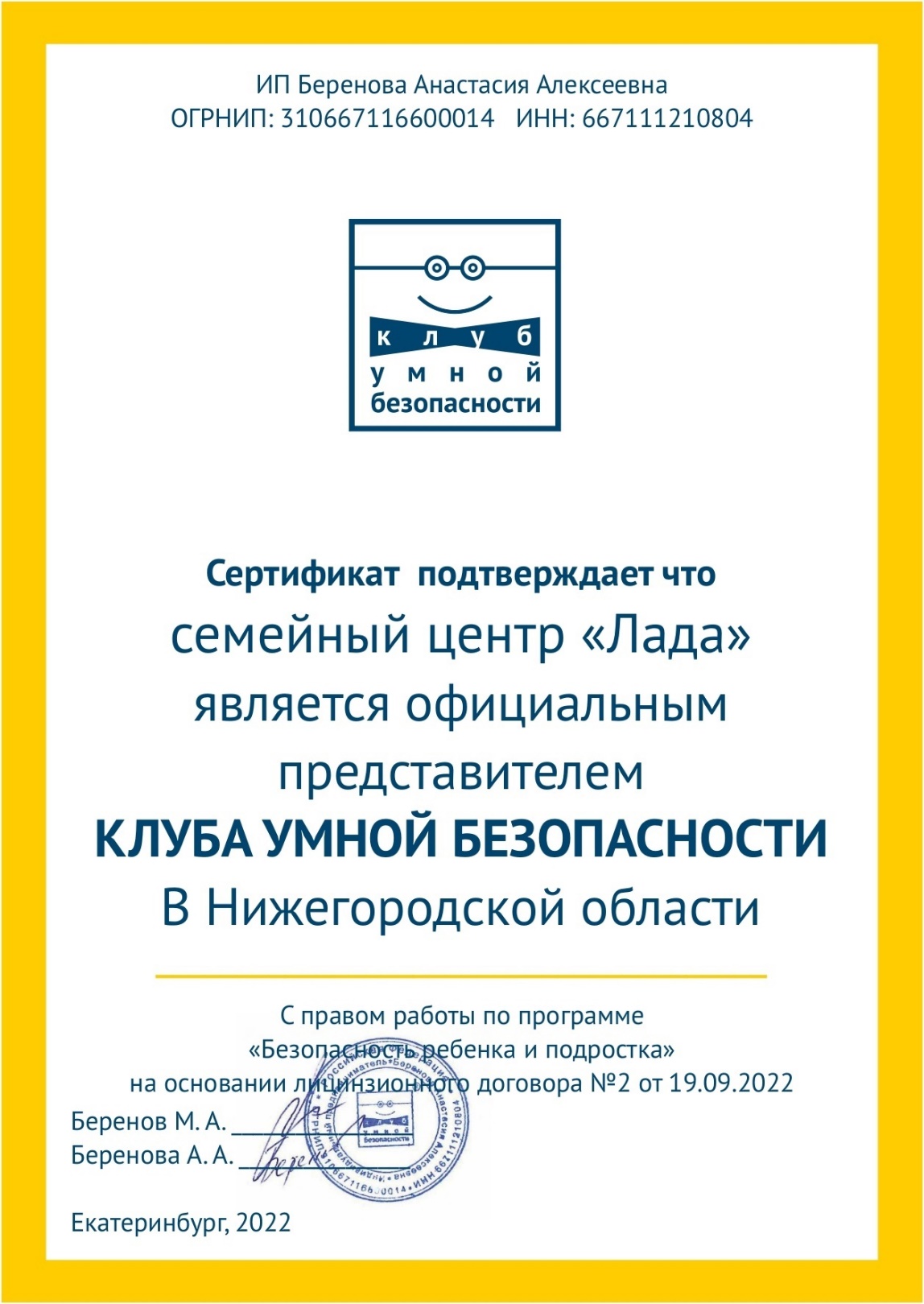 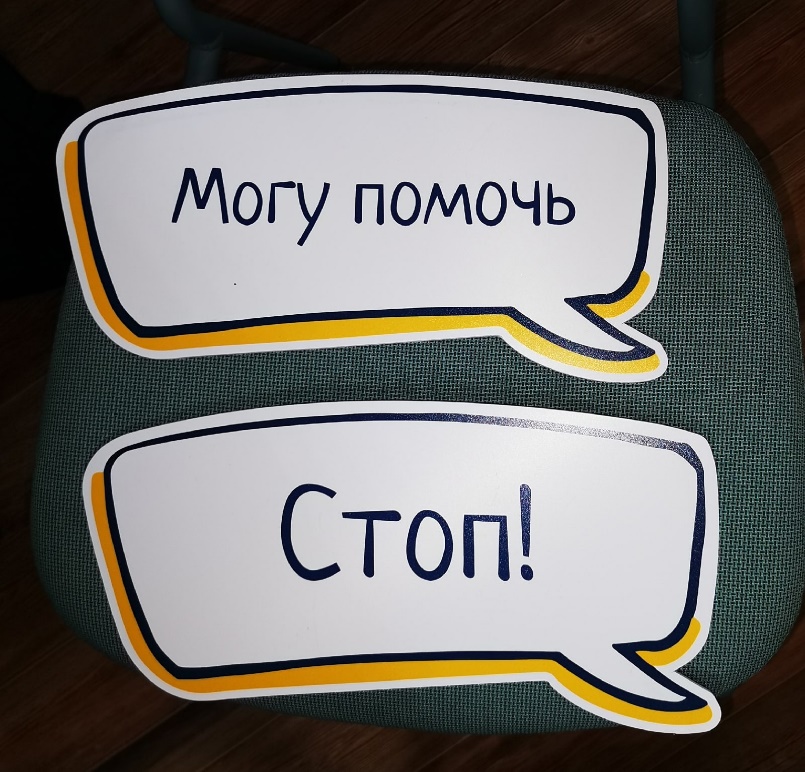 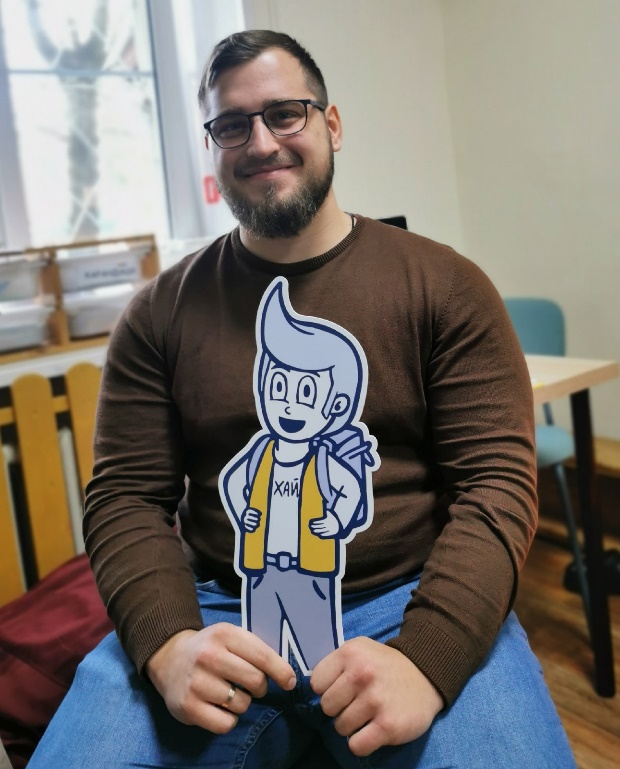 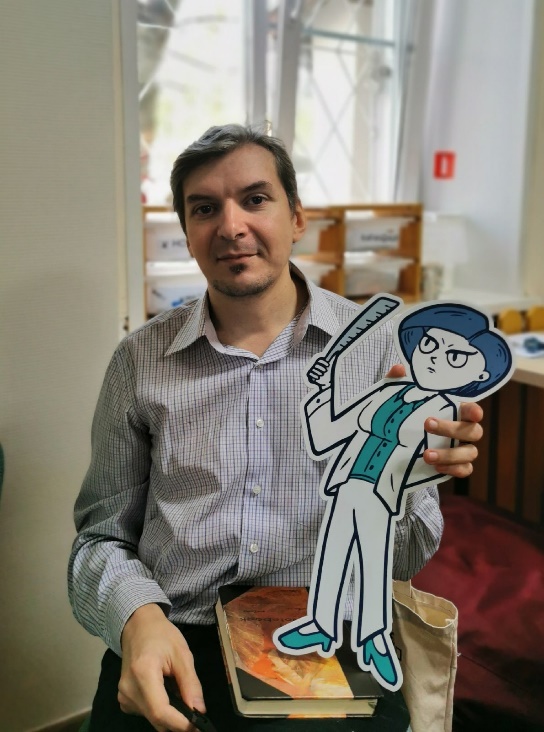 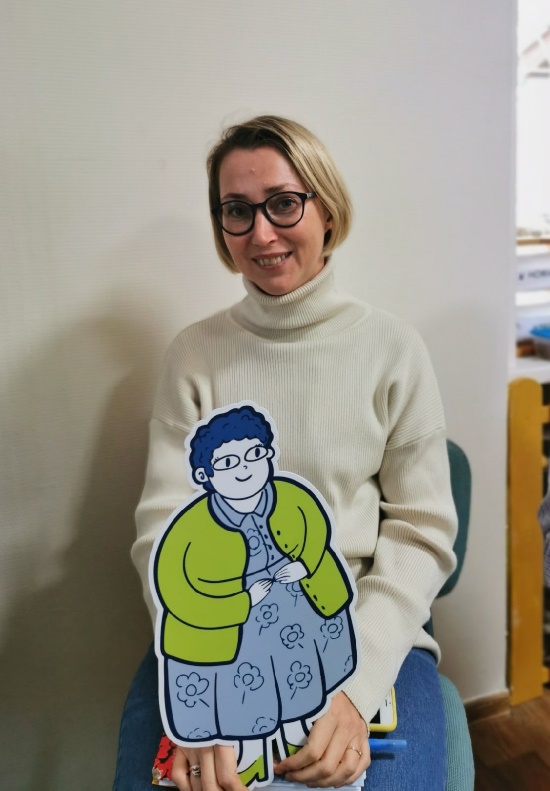 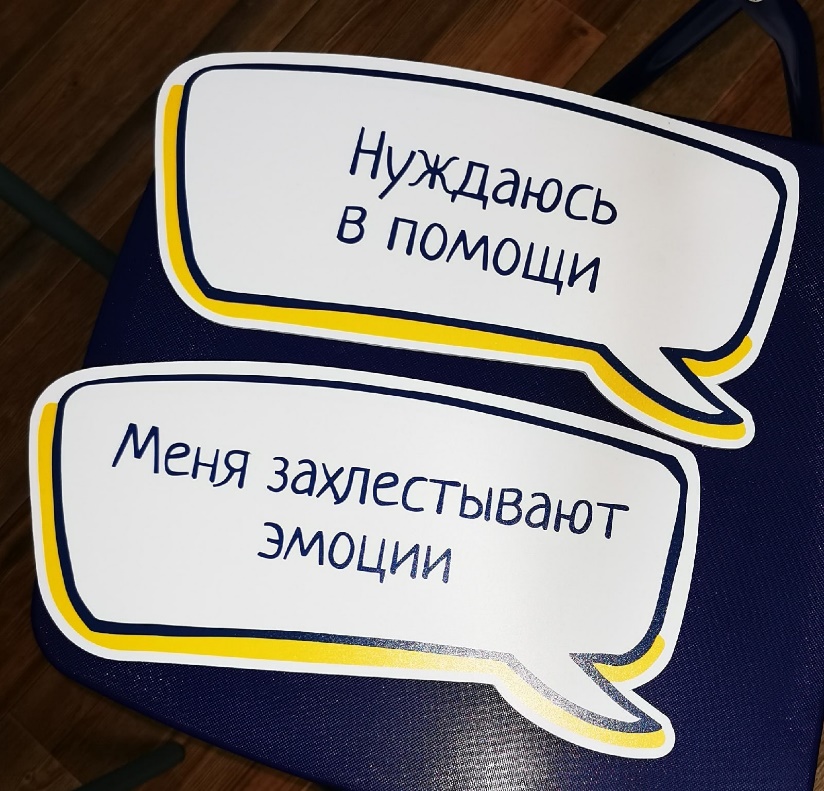 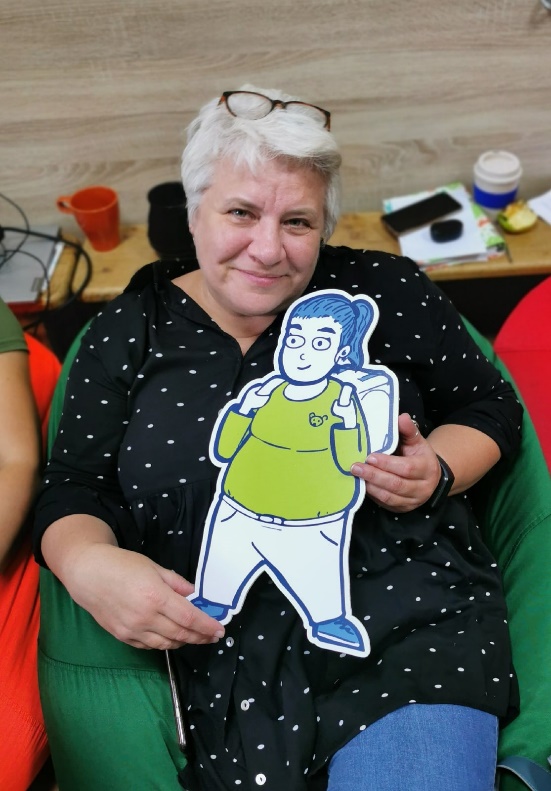 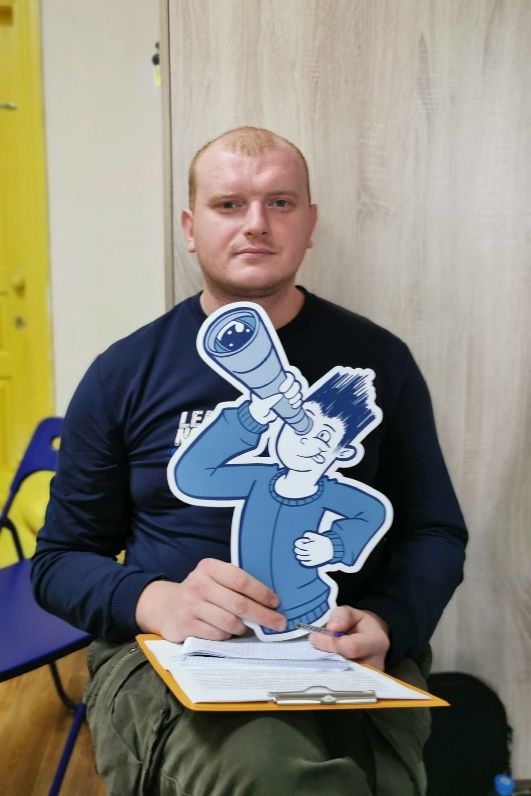 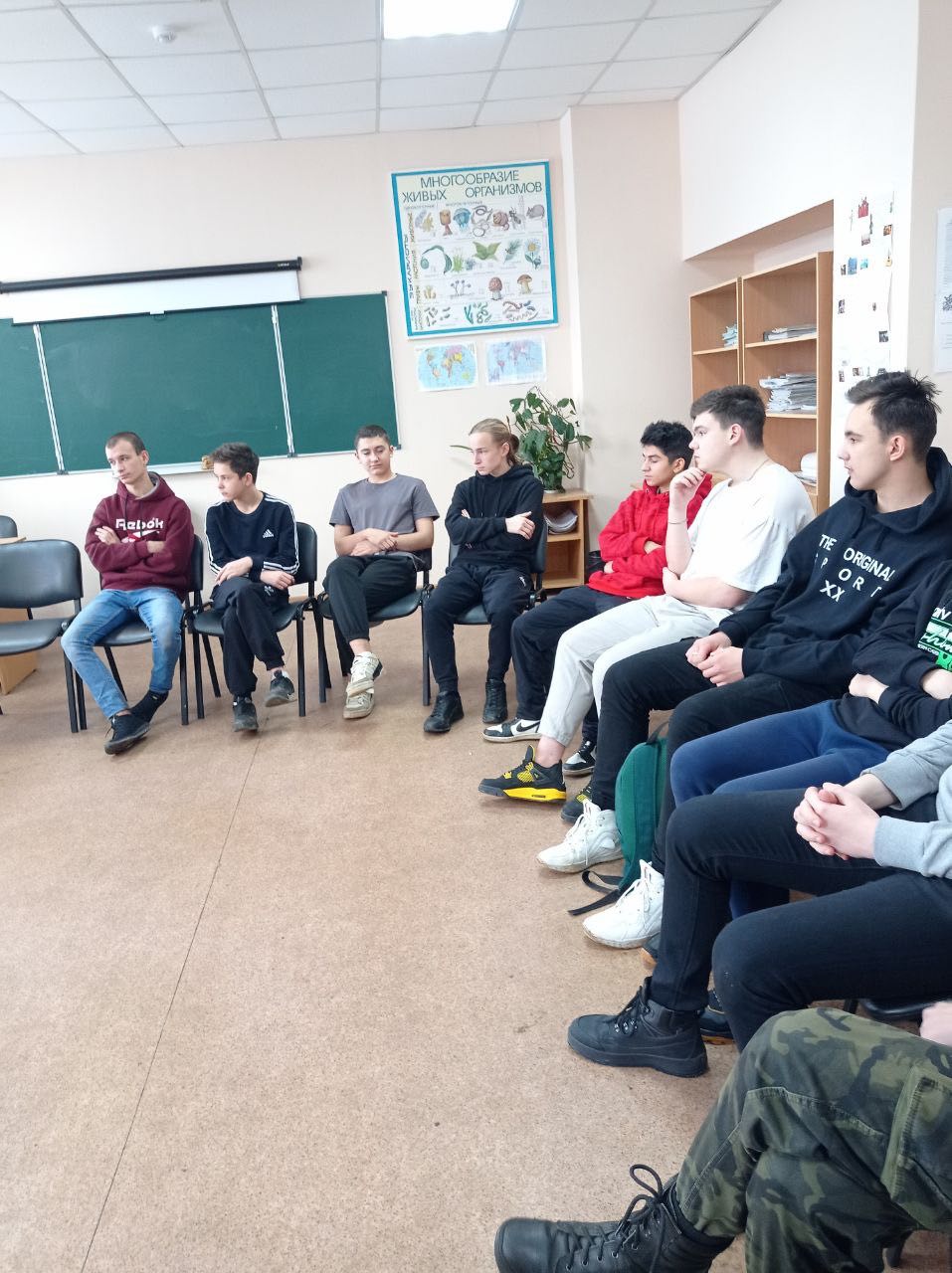 Задачи:
1.  Создание условий для работы городского ресурсного центра: обучение и поддержка команды тренеров по детской безопасности, консультирование и сопровождение в процессе профилактической работы.
2.  Проведение  просветительских информационных мероприятий по профилактике буллинга в общеобразовательных школах.
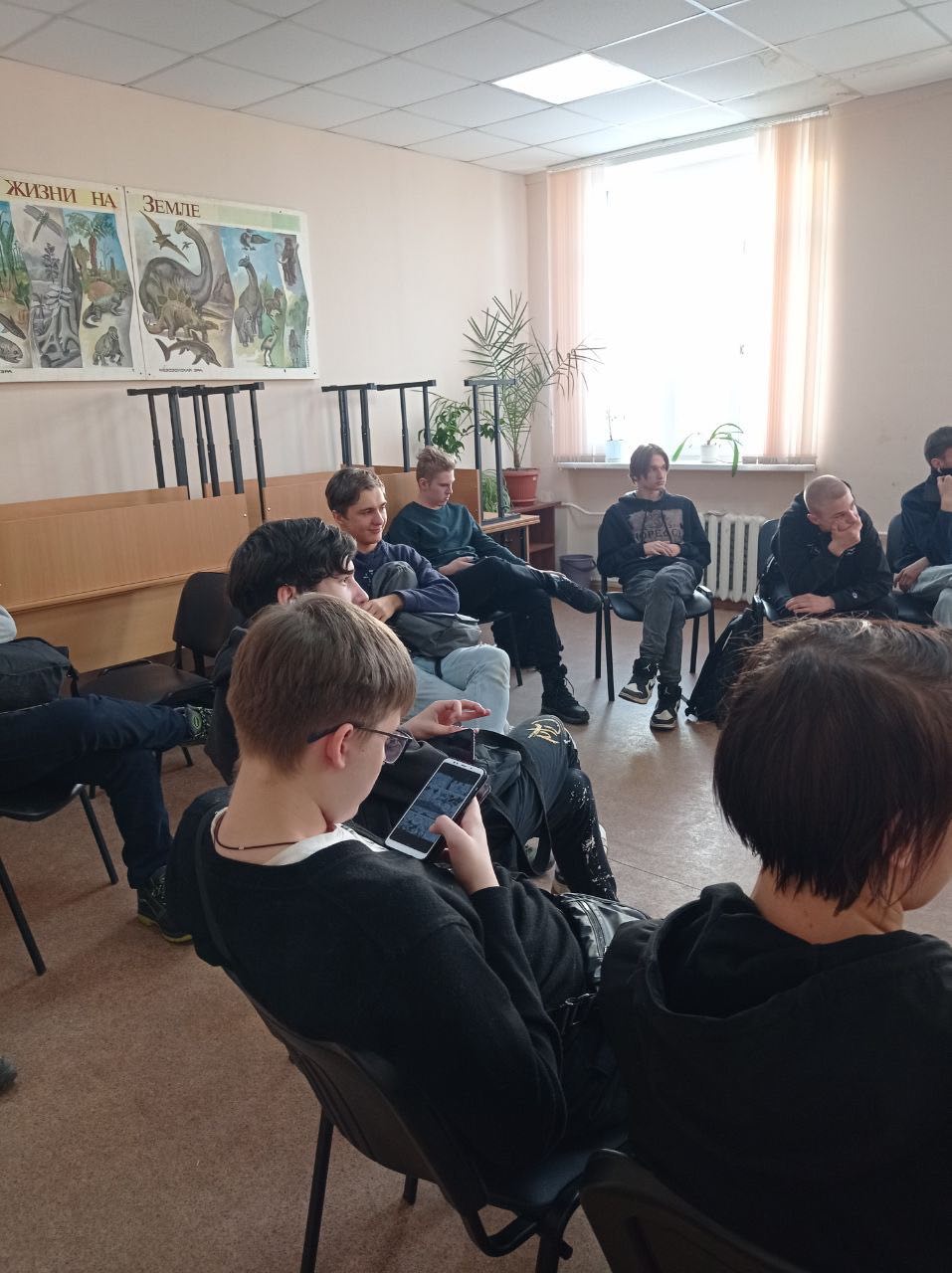 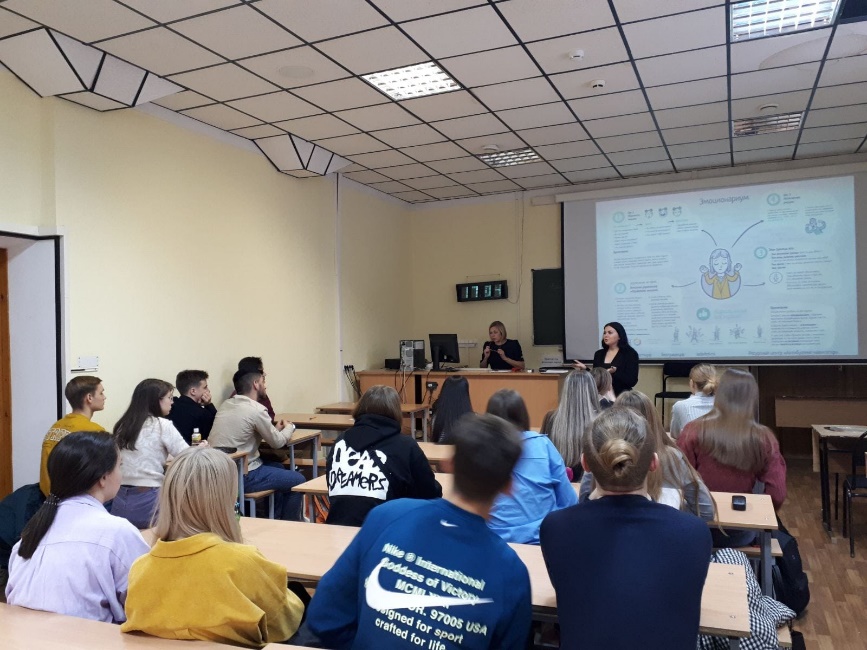 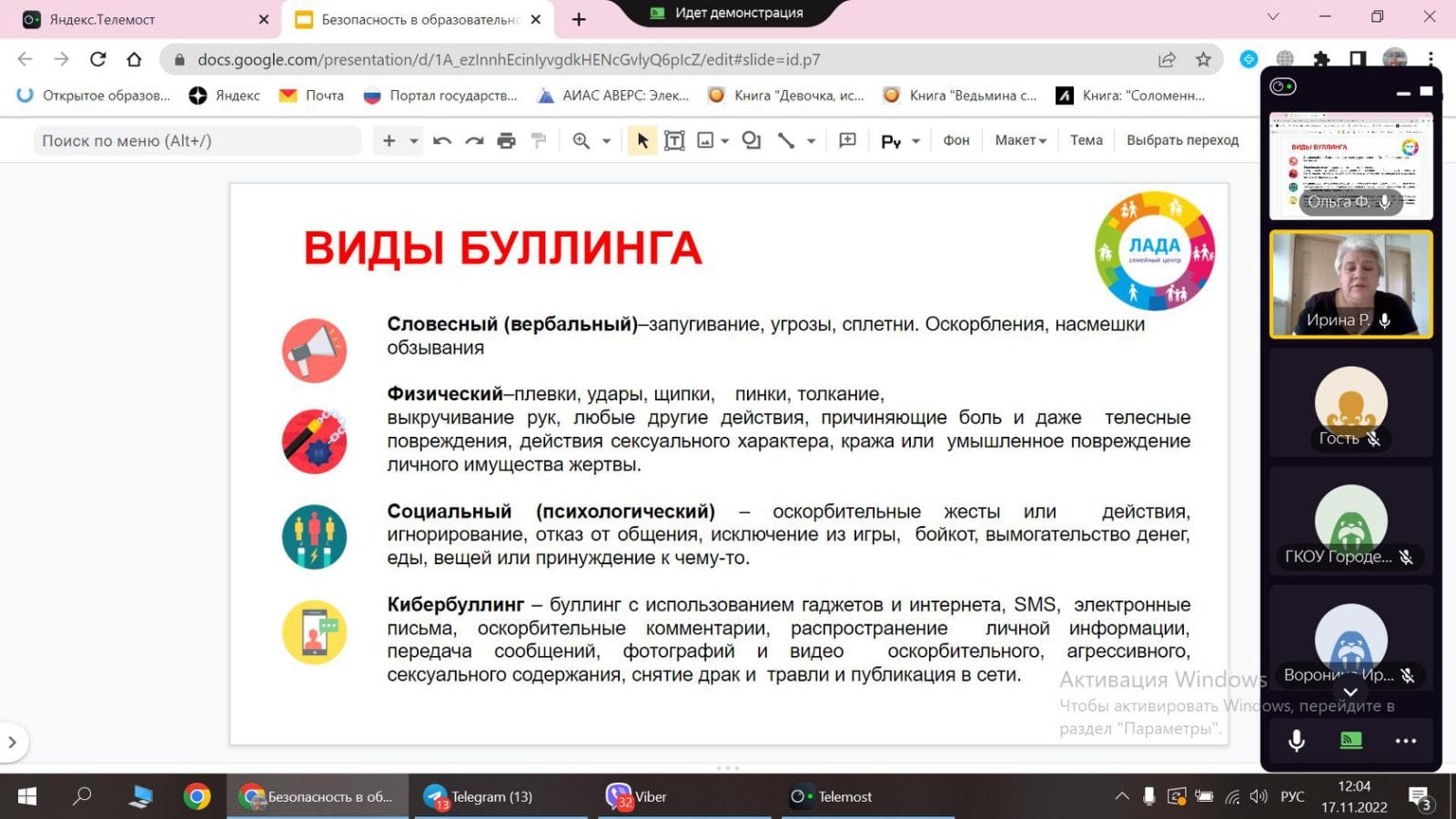 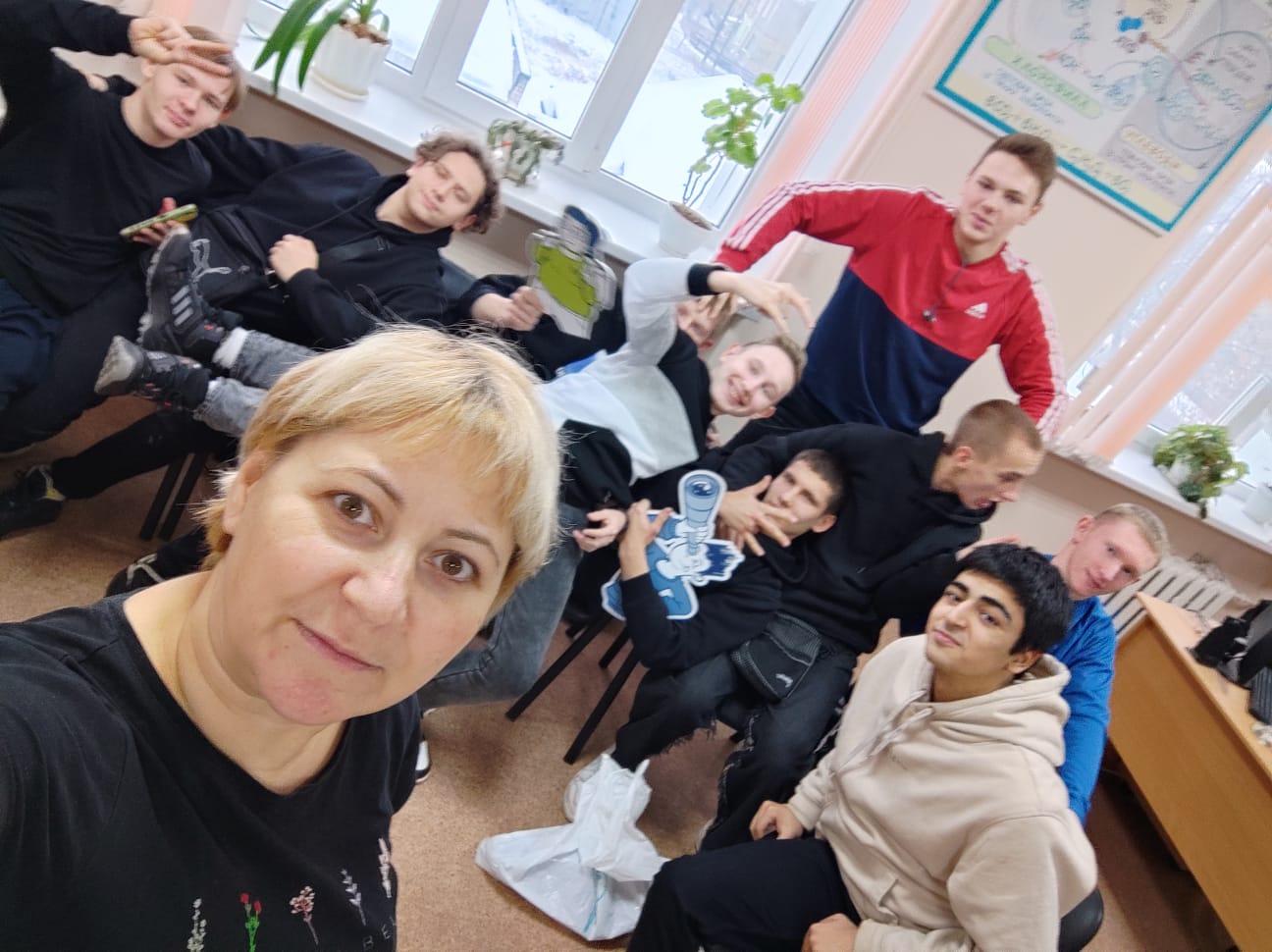 Целевые аудитории проекта
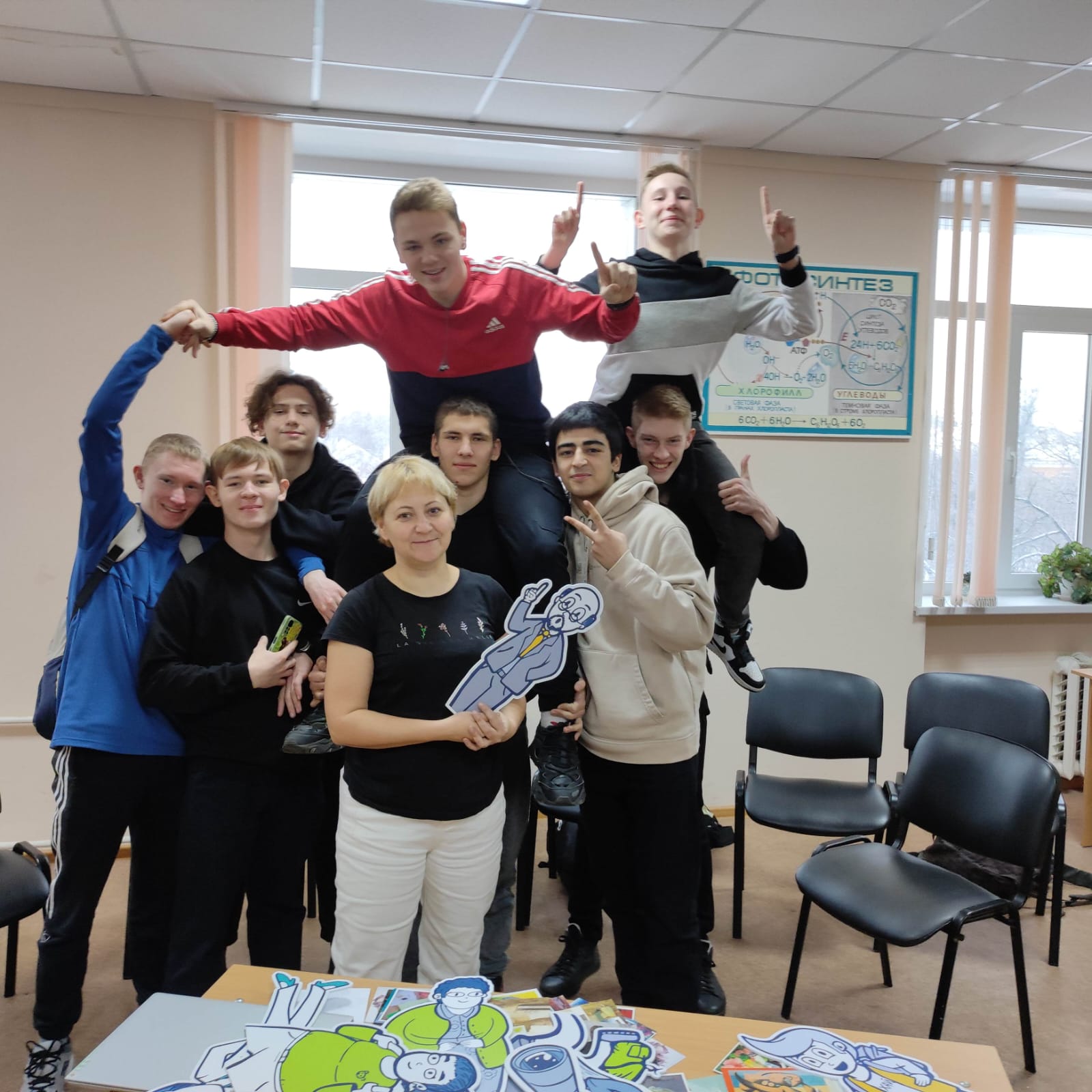 Педагоги, школьные психологи, социальные педагоги 
Дети и подростки
Родительское сообщество
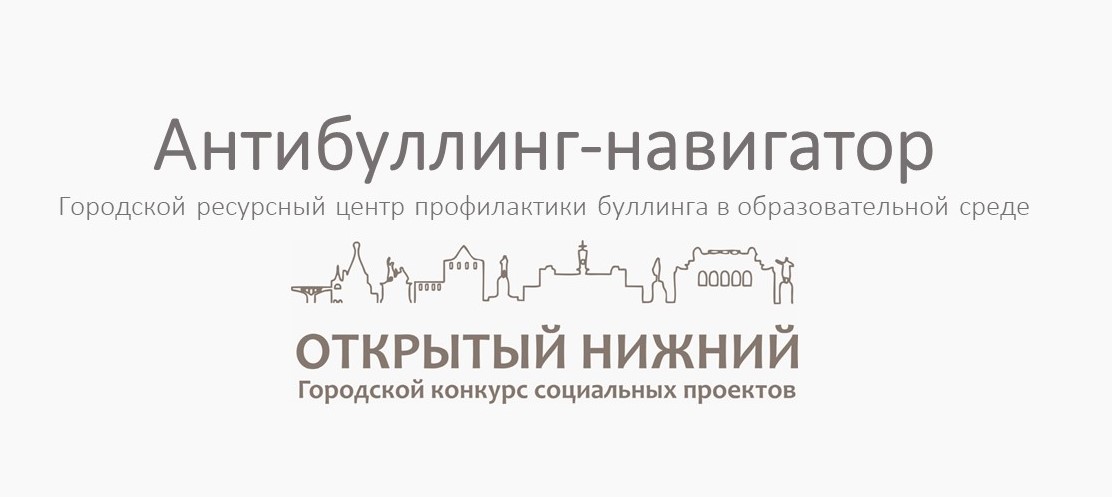 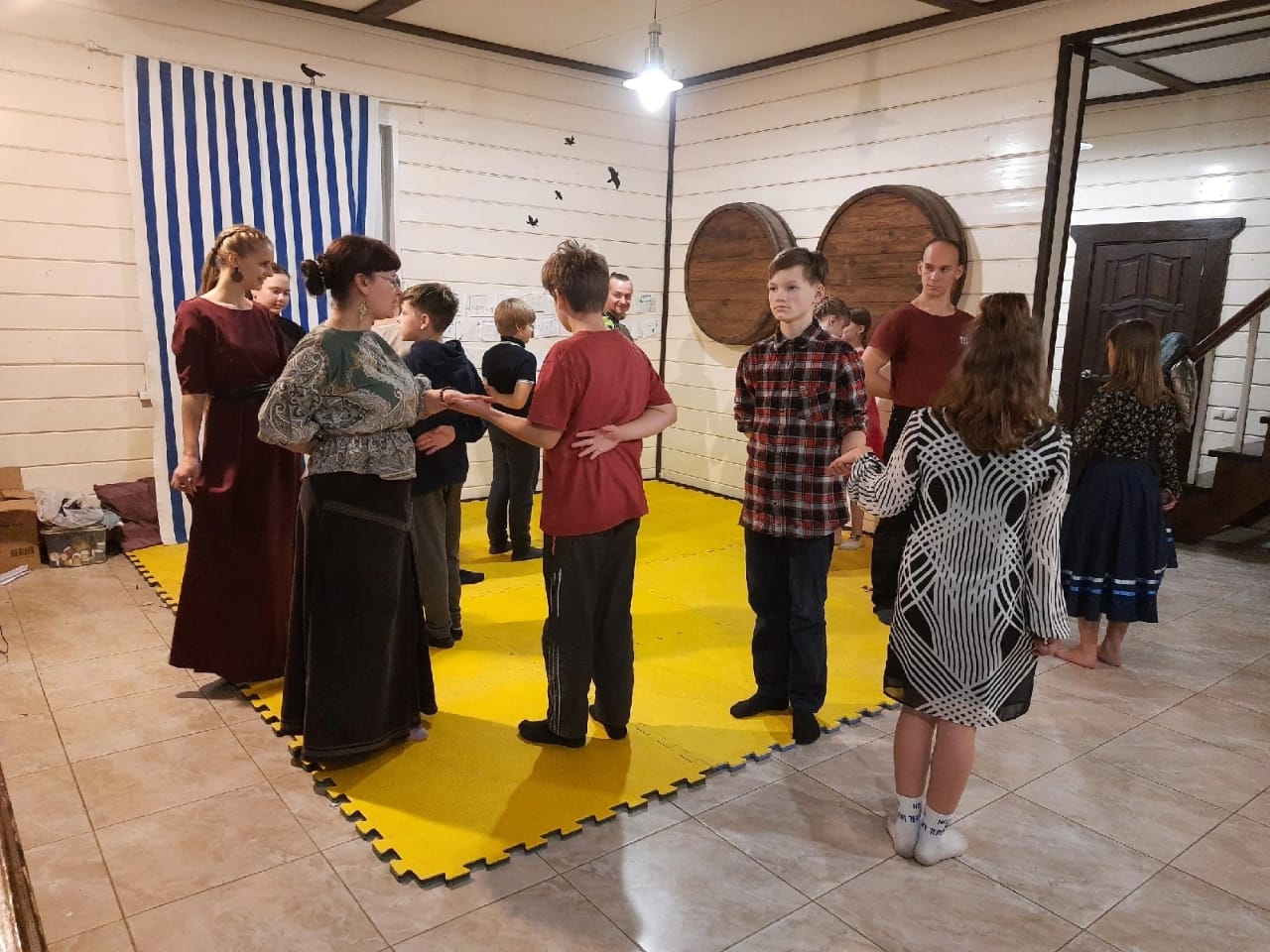 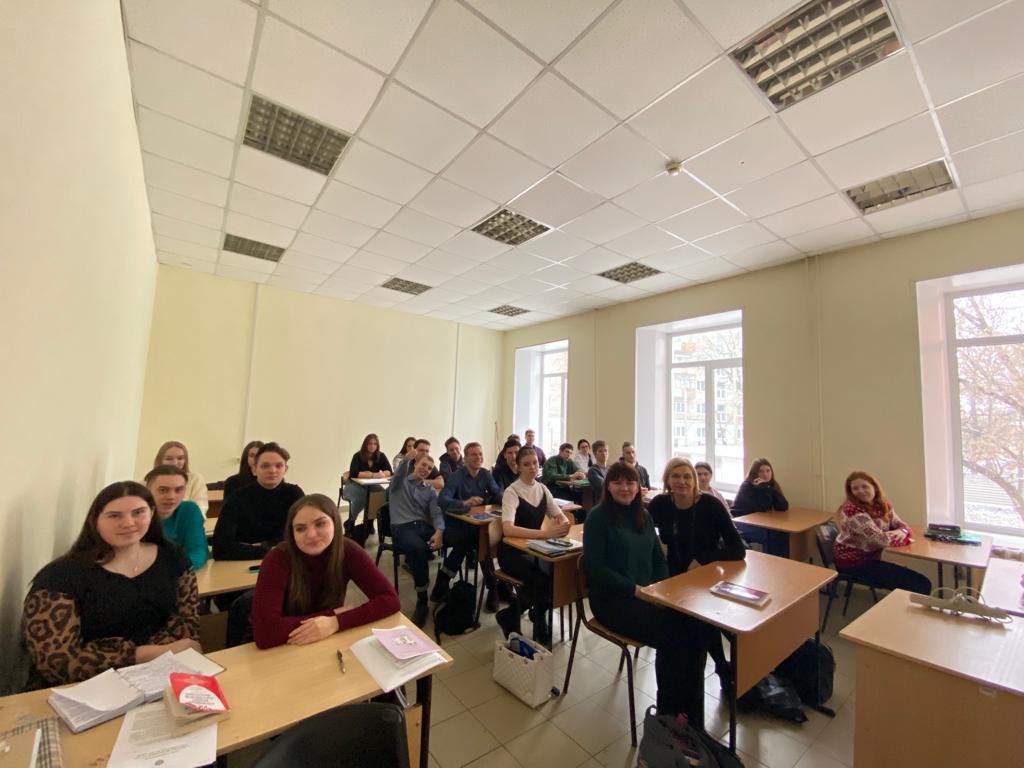 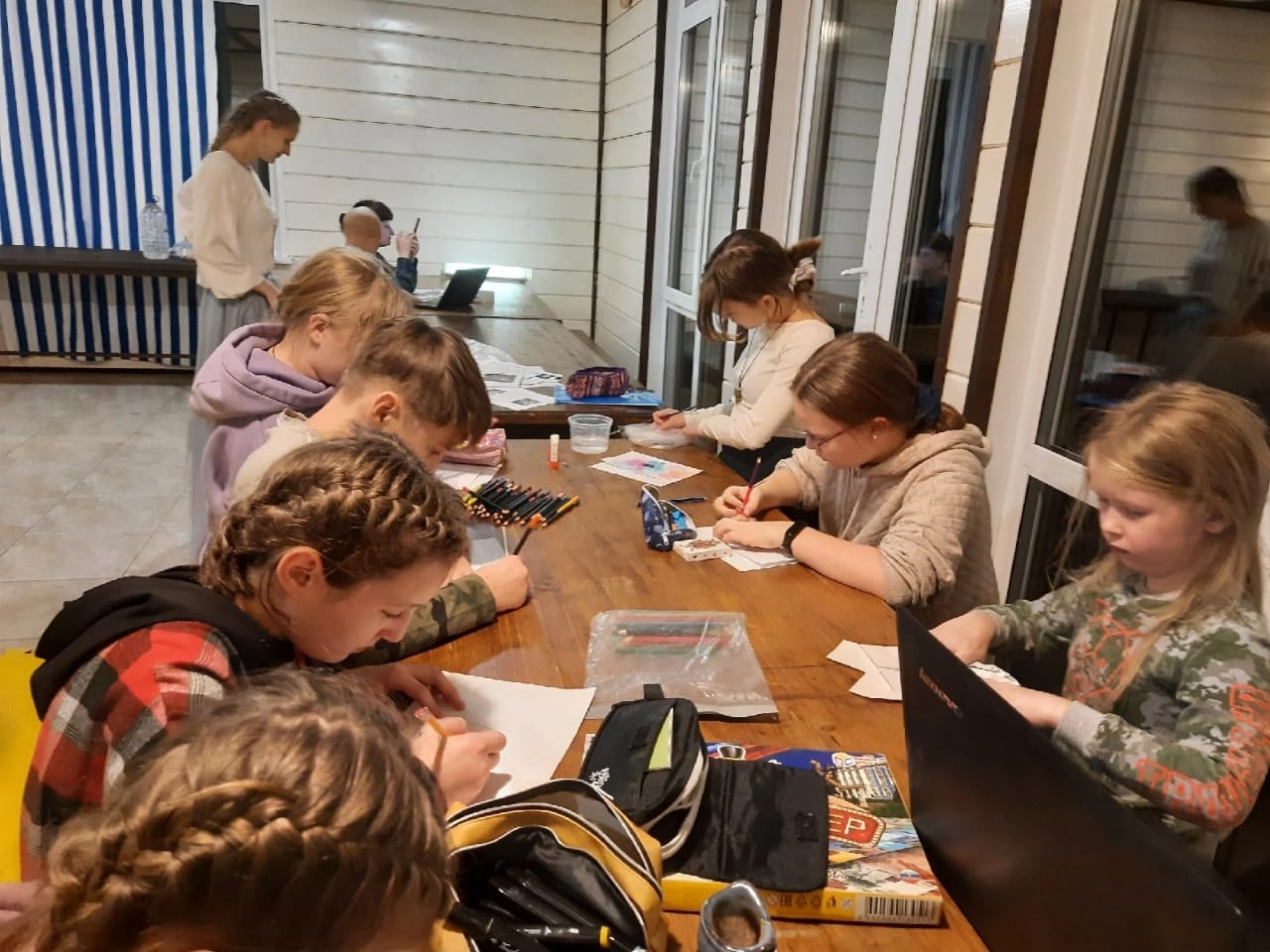 Расходы на реализацию проекта
Общая стоимость проекта  -384120,00
Свой вклад  - 84120,00
Средства субсидии – 300 000,00

Основные статьи: 
Проведение тренинга "Безопасность в детских коллективах"
Проведение тренинга "Безопасность в детских коллективах«
Комплект печатных материалов: плакаты для учебных заведений
Проведение профилактических тренингов для школьников 
Проведение лекториев и информационных мероприятий для педагогов и родителей
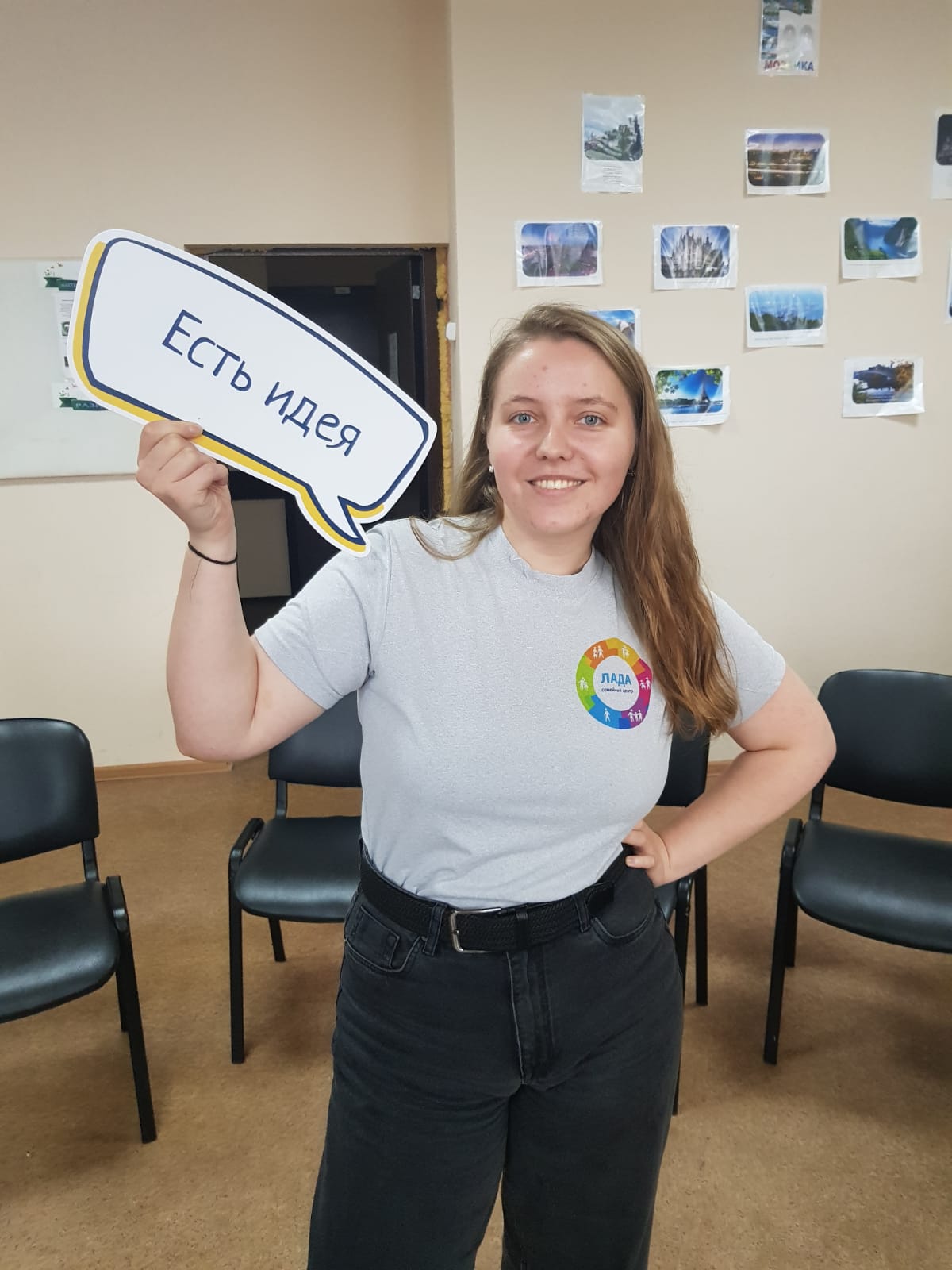 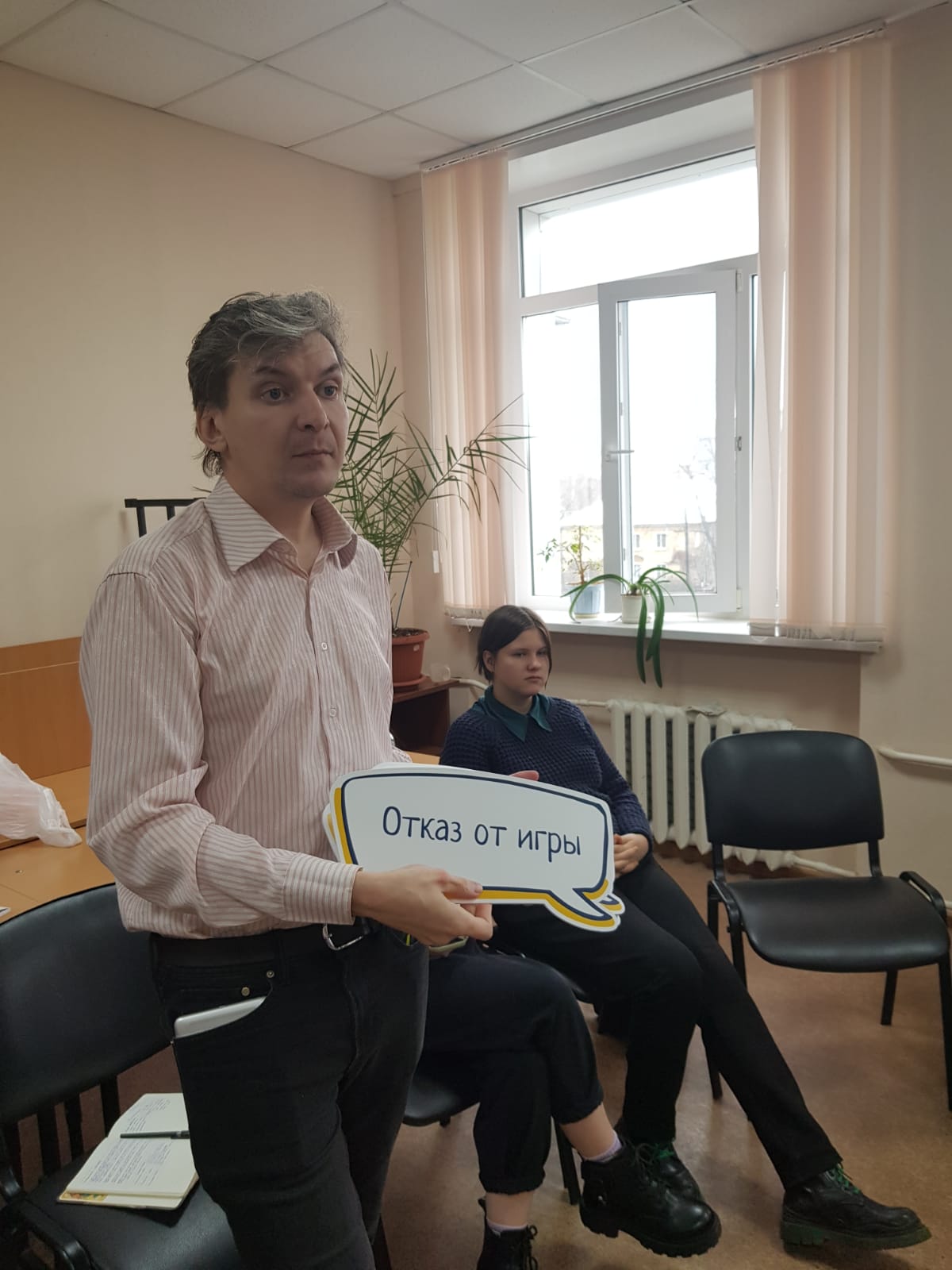 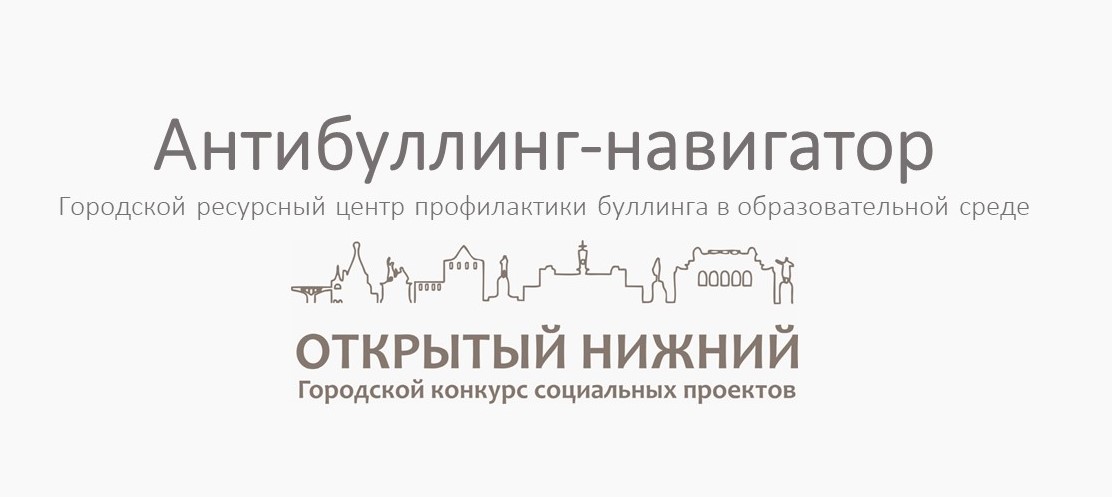 Основные мероприятия, проведенные в рамках проекта
В рамках проекта  осуществлено: 
1. Обучено 15 специалистов по направлению: "Безопасность в детских коллективах";
2. В семинаре для психологов и социальных педагогов школ города по теме "Основы типологии и профилактика травли» приняло участие 30 участников. 
3. Проведено 30 профилактических тренингов для 454 подростков;
4. Проведено 15 информационных мероприятий для 202 педагогов по теме "Основы типологии и профилактика травли";
5. Проведено 15 просветительские мероприятия для 317 родителей школьников;
6. Проведено 20 супервизий региональной команды со стороны экспертов АНО "Территория безопасности".
7. Проведен круглый стол по итогам реализации проекта.

В результате проекта создан городской ресурсный центр, специалисты которого проводят работу по профилактике травли, консультирование педагогов, тренинги для детей, разрабатывают и распространяют методические и информационные материалы для дальнейшей профилактики травли в образовательных учреждения.
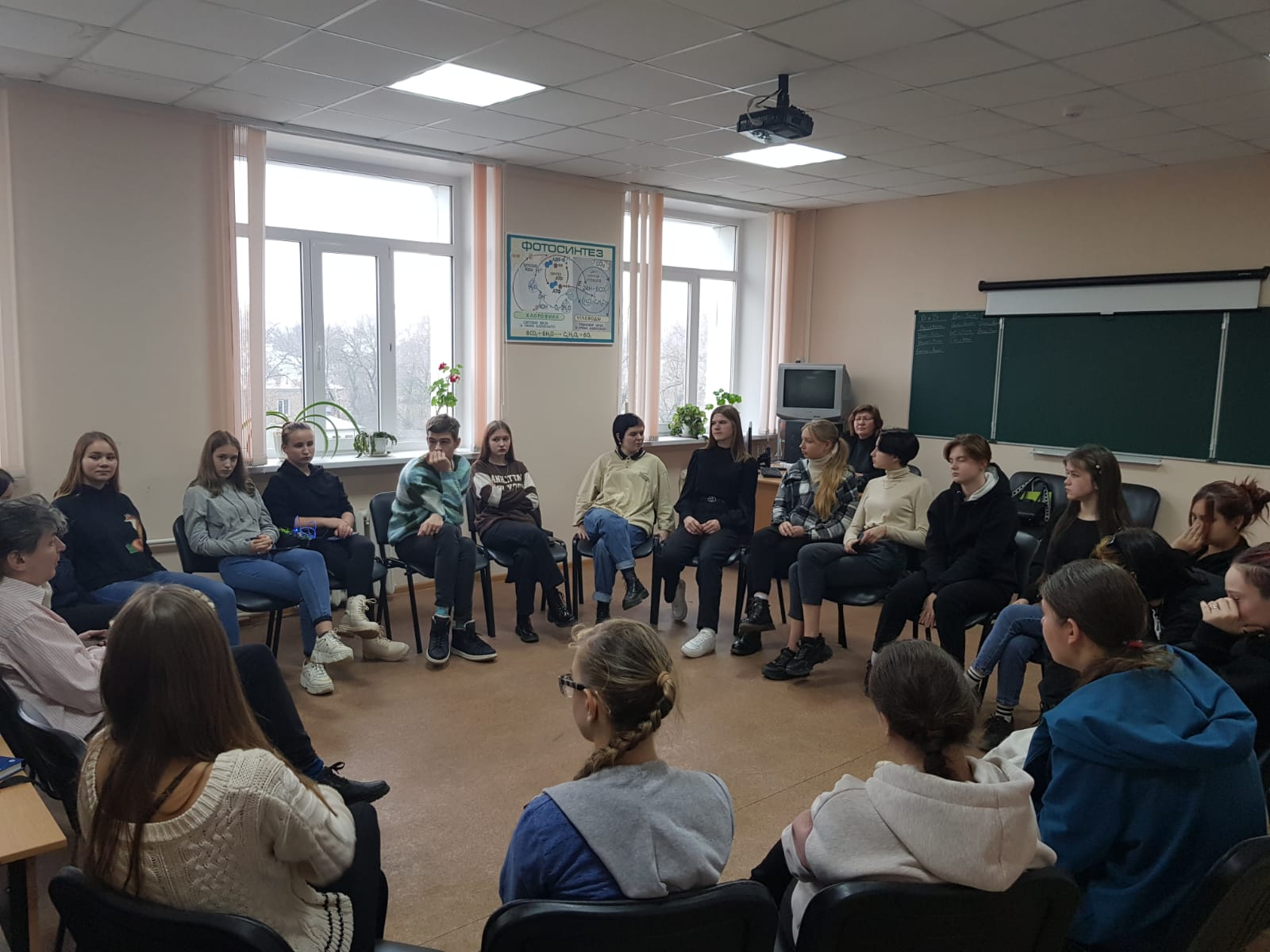 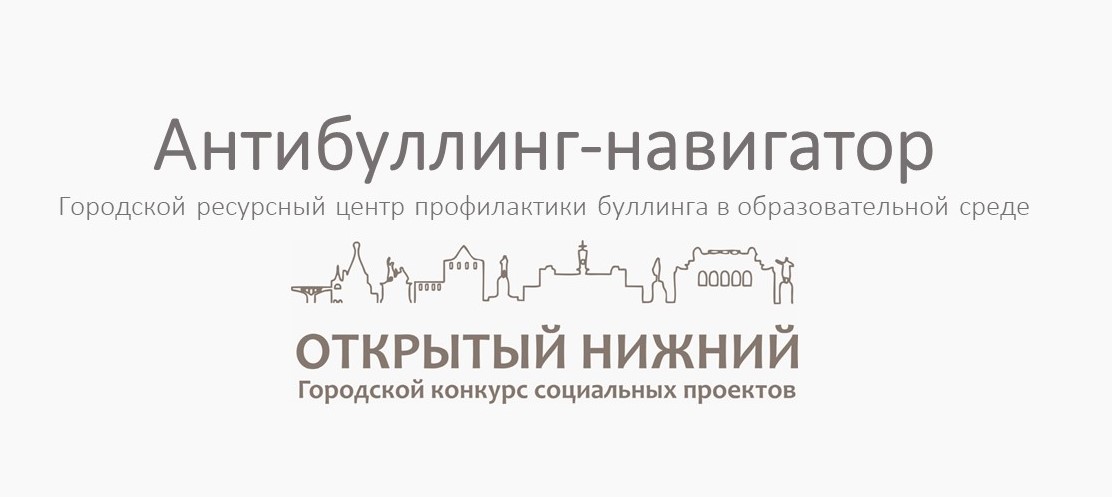 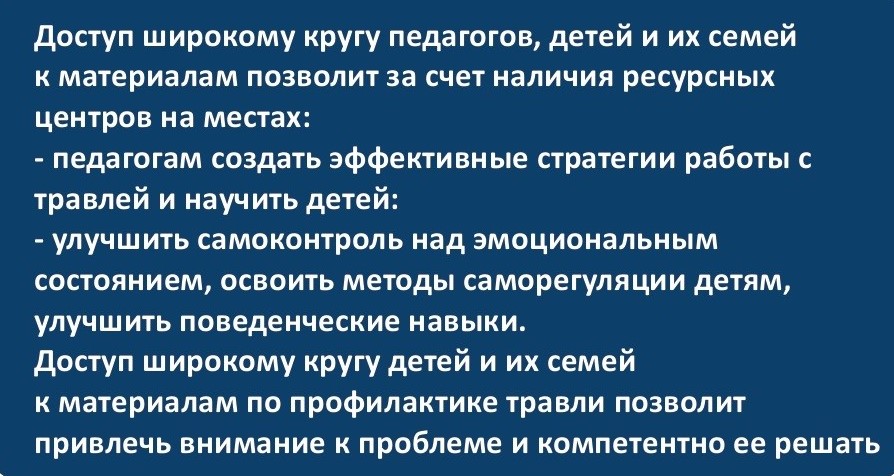 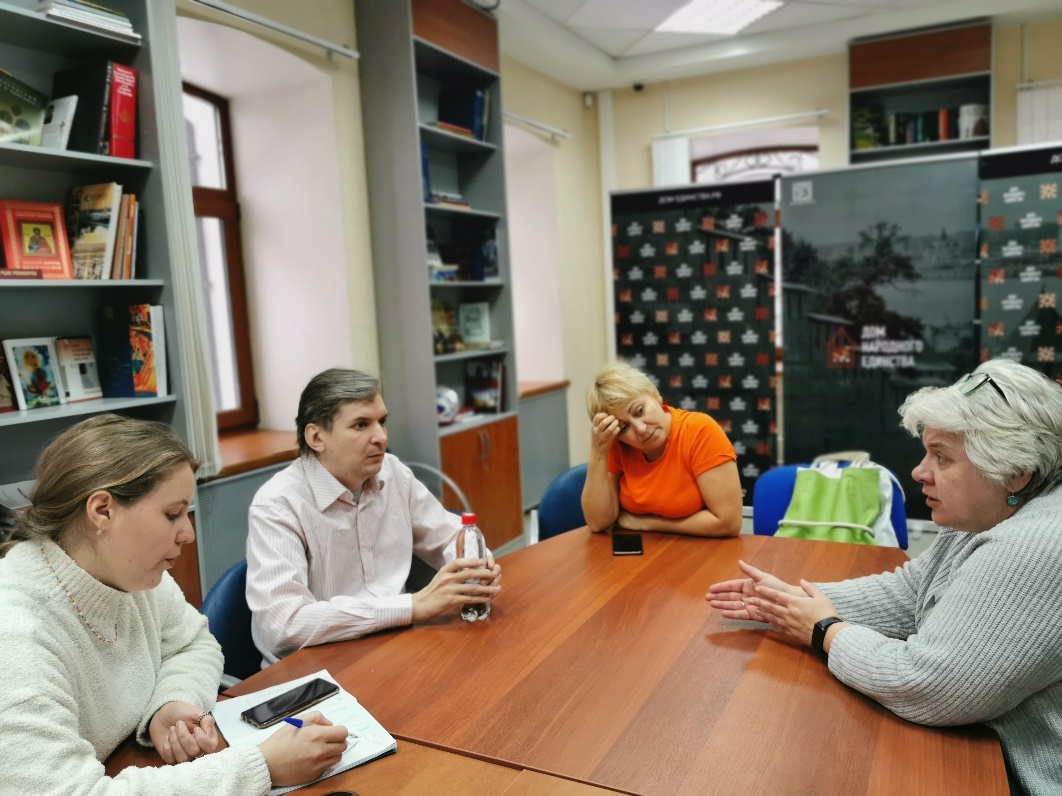 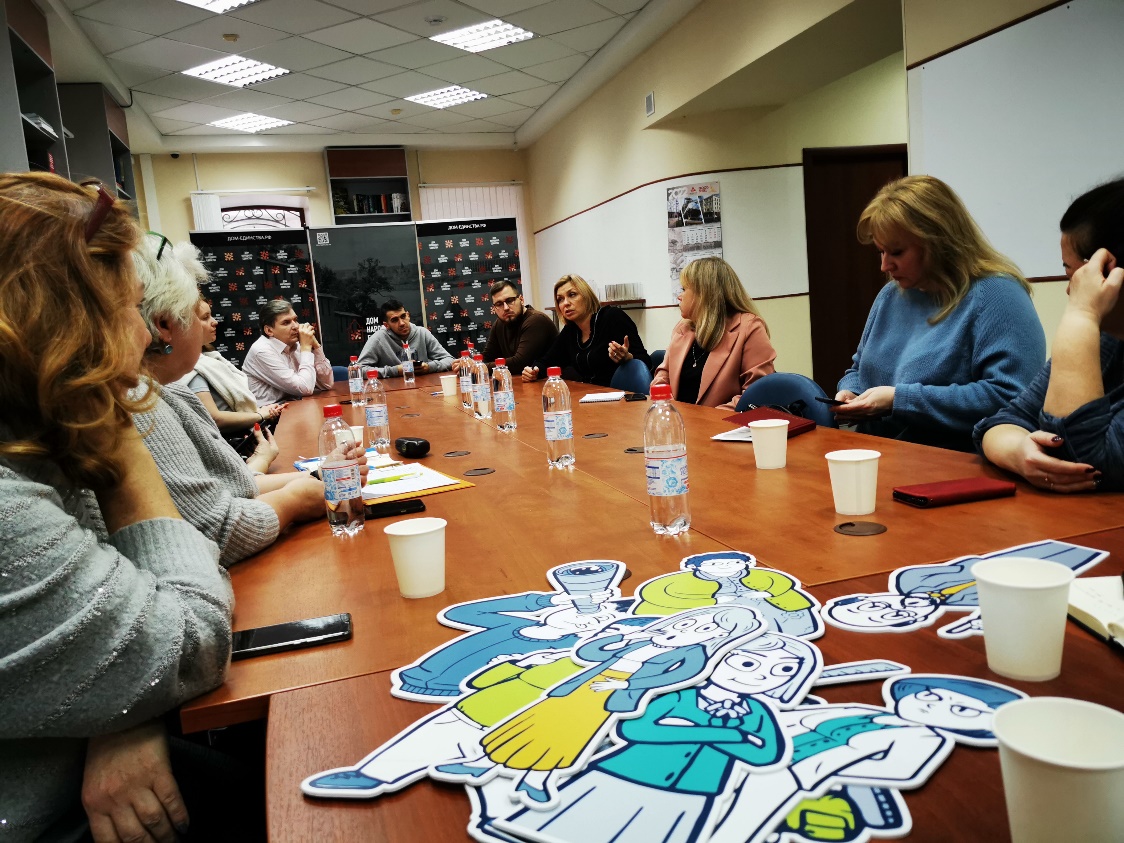 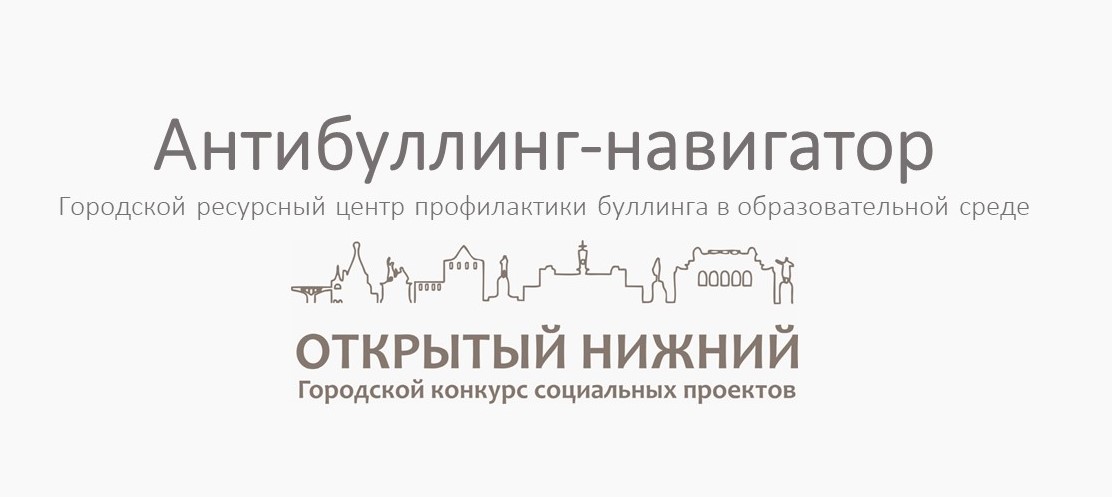 Спасибо за внимание
НООО «Семейный центр «ЛАДА»
Нижний Новгород, 
Московское шоссе, 213
+7953 561 44 13
http://ladadeti.ru
Эл. почта: lada2799525@mail.ru
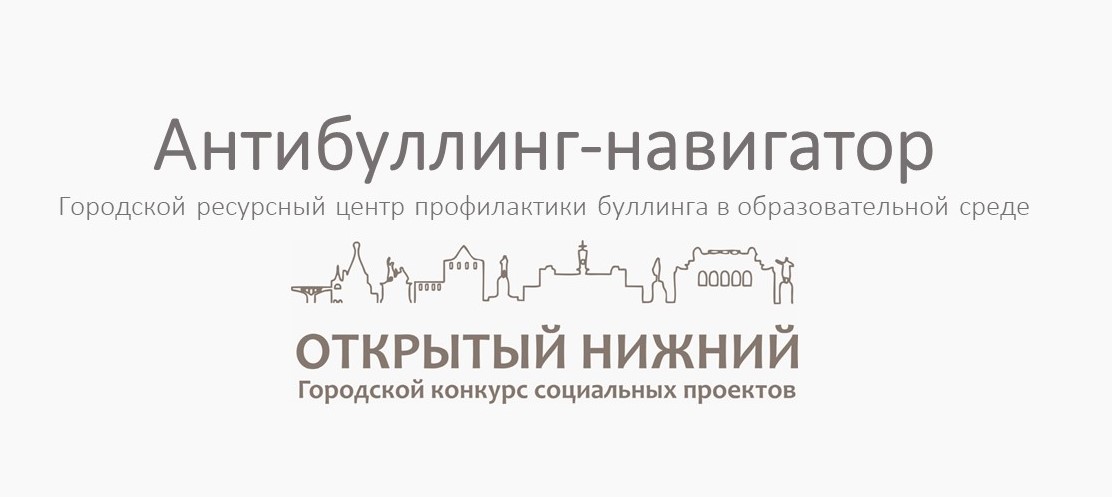